Voyage à Nantes/ St Nazaire
EPI des Machines et des Hommes
Le mardi 11 et mercredi 12 avril 2023
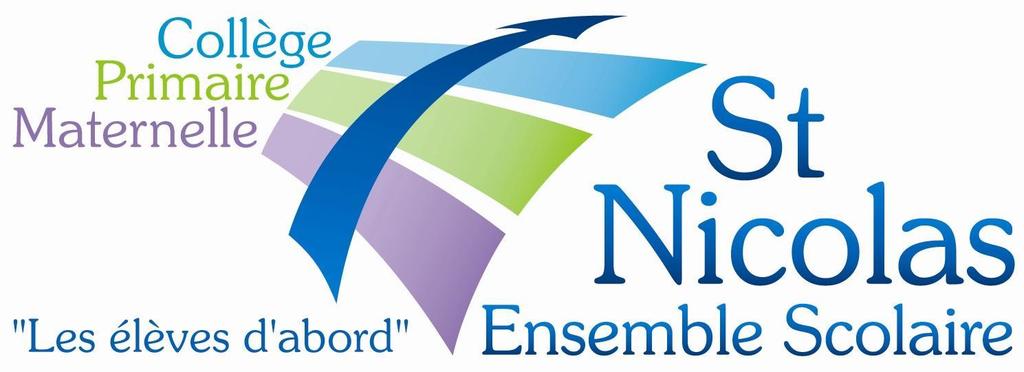 F.LANCELOT ET M.DENIS				03/2023
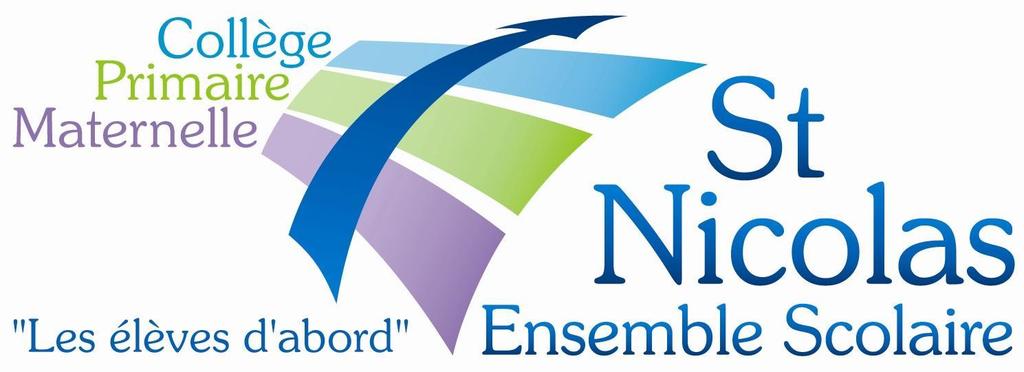 SOMMAIRE
Programme des 2 jours 
Le lieu d’hébergement
Modalités pratiques
Le téléphone portable
L’argent de poche
1- Le programme
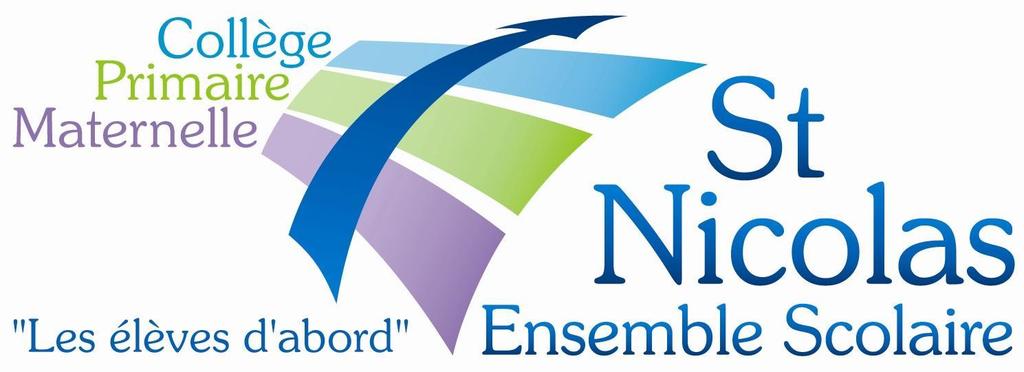 MARDI 11 AVRIL 2023 :

Départ à 6h du collège St Nicolas
Arrivée à 9h45 à Nantes

1ere visite : 10h 
La maison des Hommes et des Techniques (à côté de L’Ile aux Machines)
Programme des 2 jours 
Le lieu d’hébergement
Modalités pratiques
Le téléphone portable
L’argent de poche
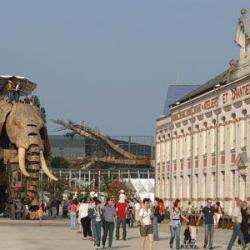 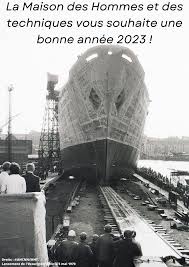 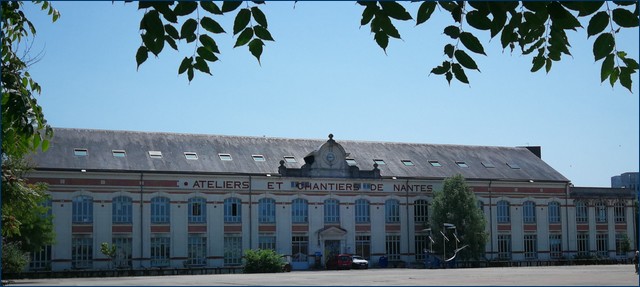 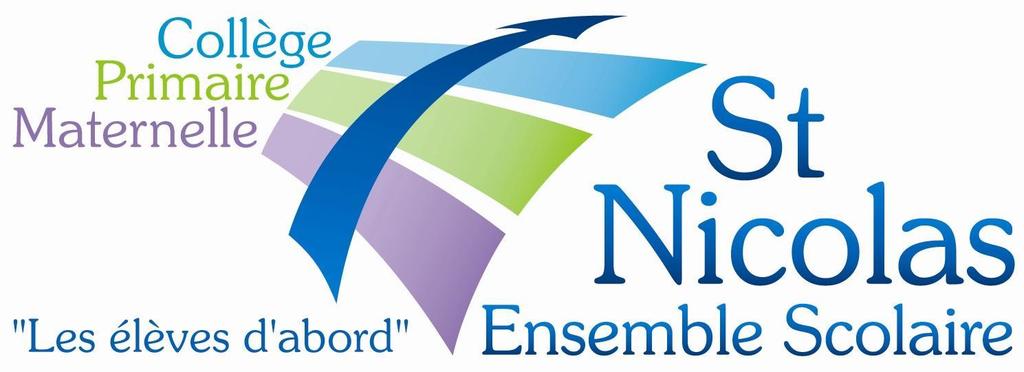 12h/12h30 REPAS (prévoir le pique nique)

	- 2ème visite : 14h30
	Croisière sur l’Erdre « à la découverte de l’Histoire de Nantes »







17h-18h30 – Trajet vers le centre « Mon abri » à POULIGUEN
 Diner pris dans le centre d’accueil + nuitée
Programme des 2 jours 
Le lieu d’hébergement
Modalités pratiques
Le téléphone portable
L’argent de poche
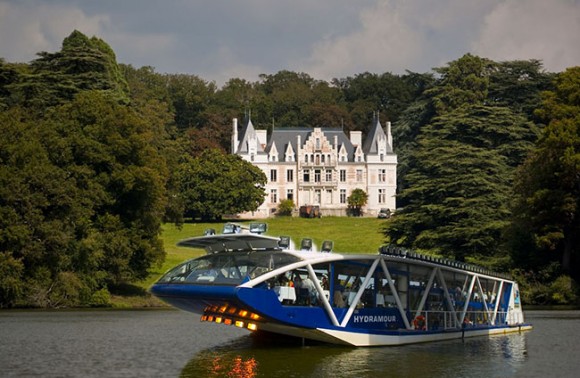 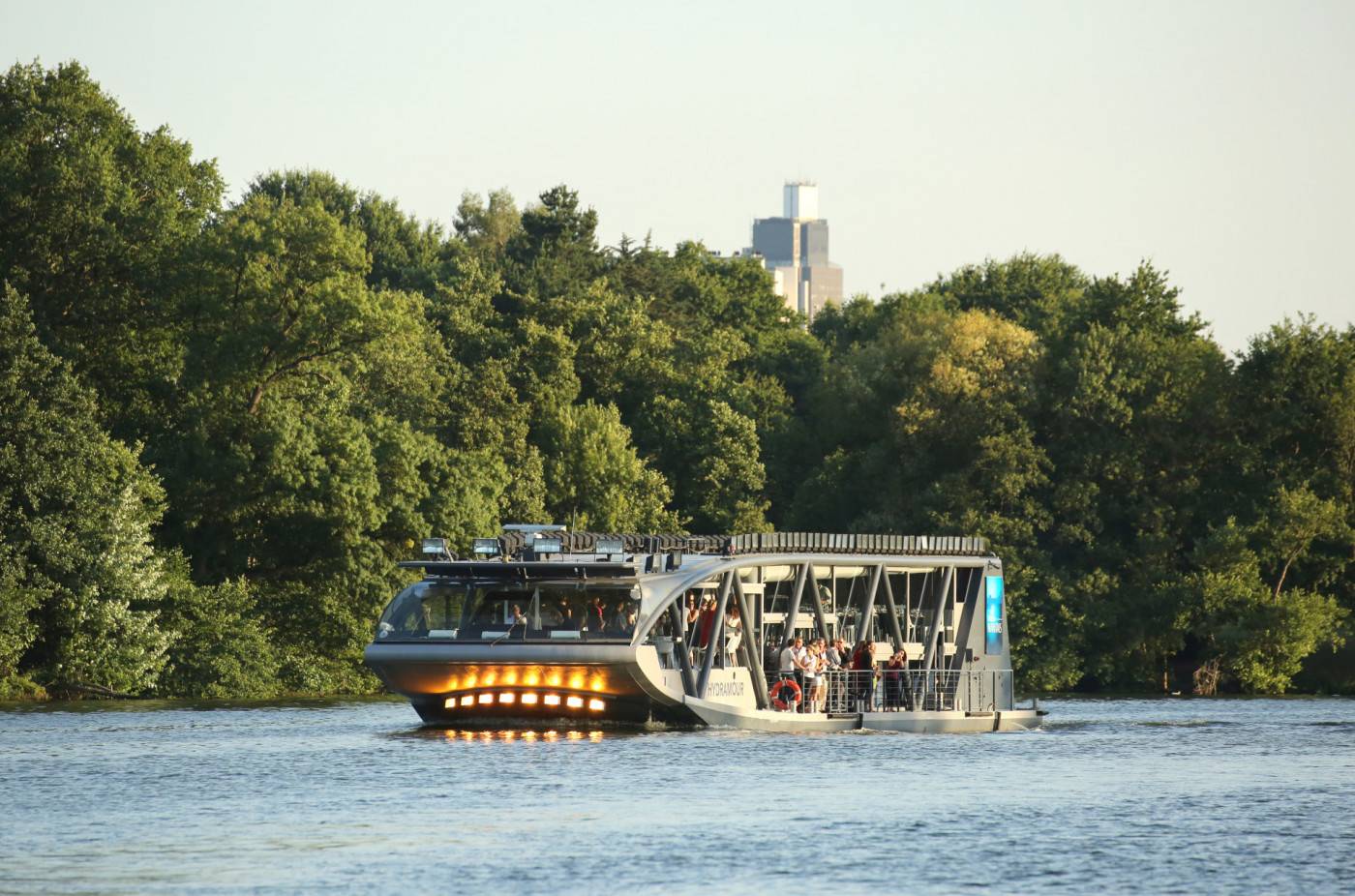 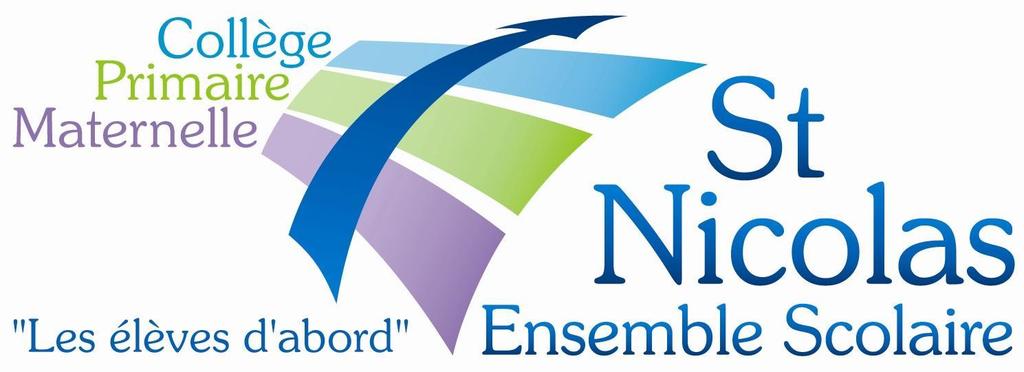 MERCREDI 12 AVRIL

 Vers 8h – Petit déjeuner pris au centre
 Rangement des chambres
 Départ à 9h vers ST NAZAIRE

	- 1ère visite : 10h 
	visite de l’Espadon (sous marin d’attaque, le 1er à être allé sous 	la banquise / le seul que l’on peut visiter à quai en France)
Programme des 2 jours 
Le lieu d’hébergement
Modalités pratiques
Le téléphone portable
L’argent de poche
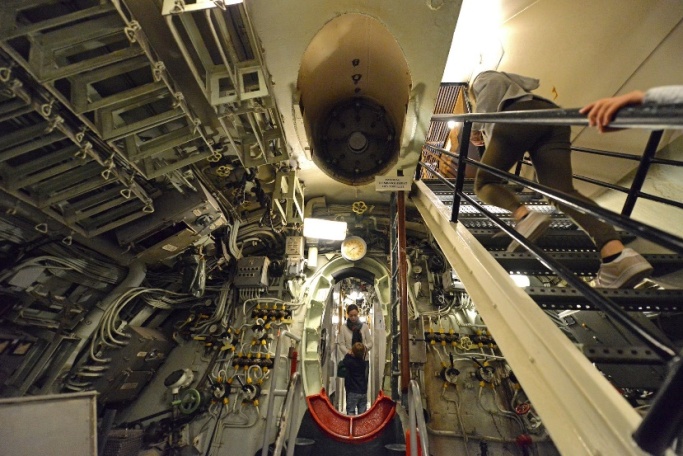 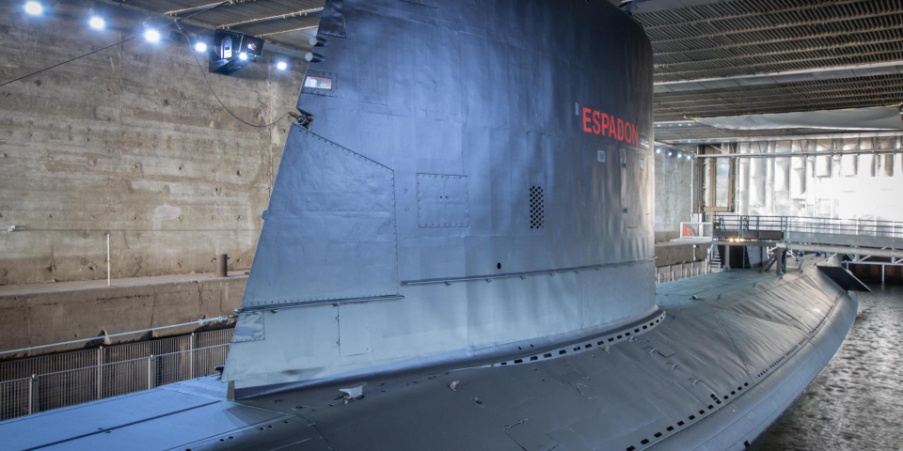 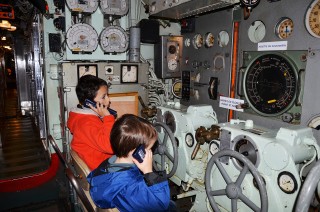 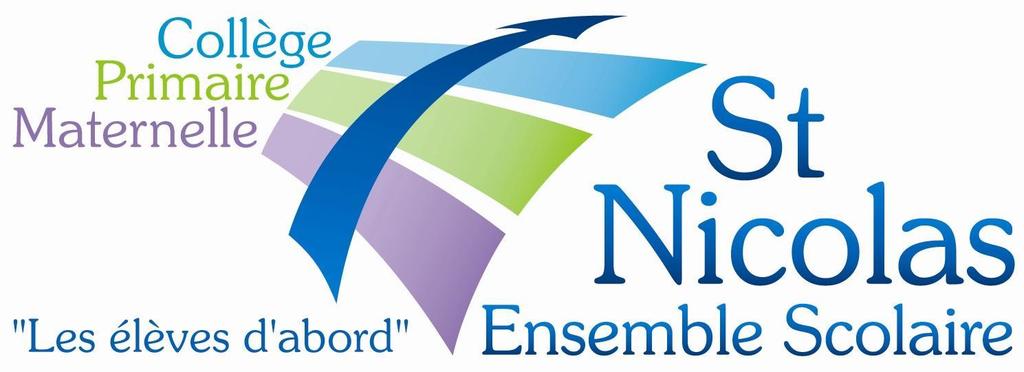 13h30 – 14h30 : temps libre dans St Nazaire

	- 2ème visite : 15h 
	Visite de l’Escal’Atlantic (centre d’interprétation sur l’histoire des 	paquebots de légende des traversées transatlantiques)







 Départ pour le retour à Villaines : 17h
 Arrivée à Villaines : vers 21h
Programme des 2 jours 
Le lieu d’hébergement
Modalités pratiques
Le téléphone portable
L’argent de poche
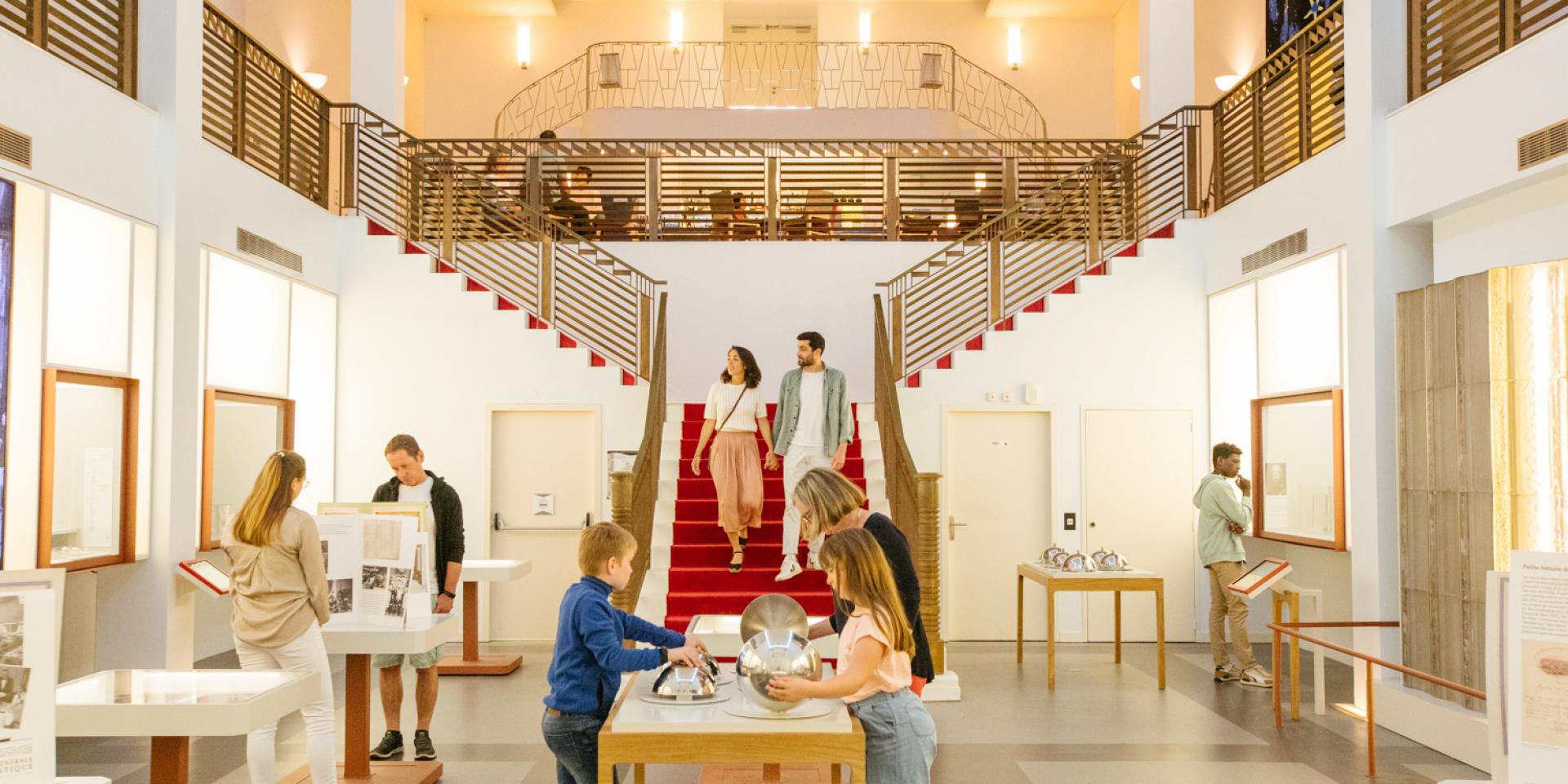 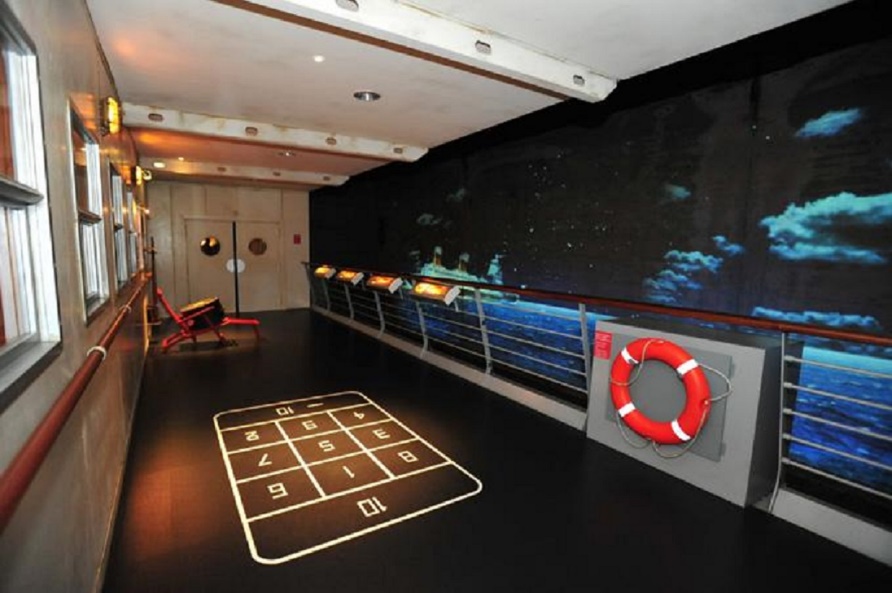 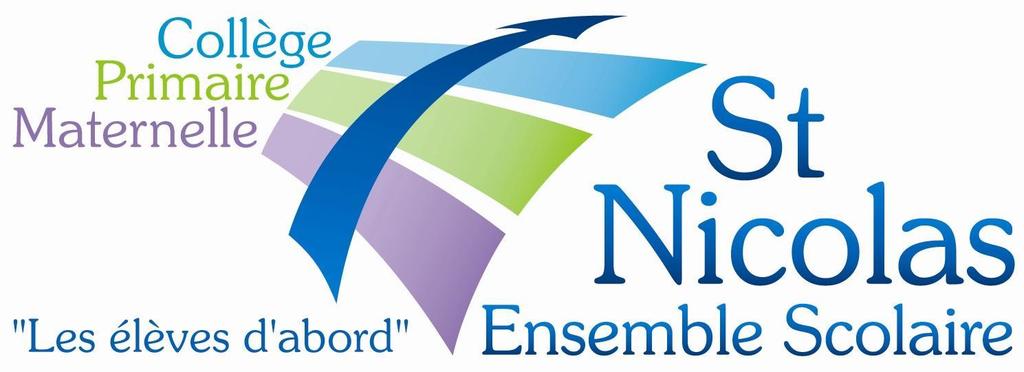 2- Le centre « Mon abri »
Programme des 2 jours 
Le lieu d’hébergement
Modalités pratiques
Le téléphone portable
L’argent de poche
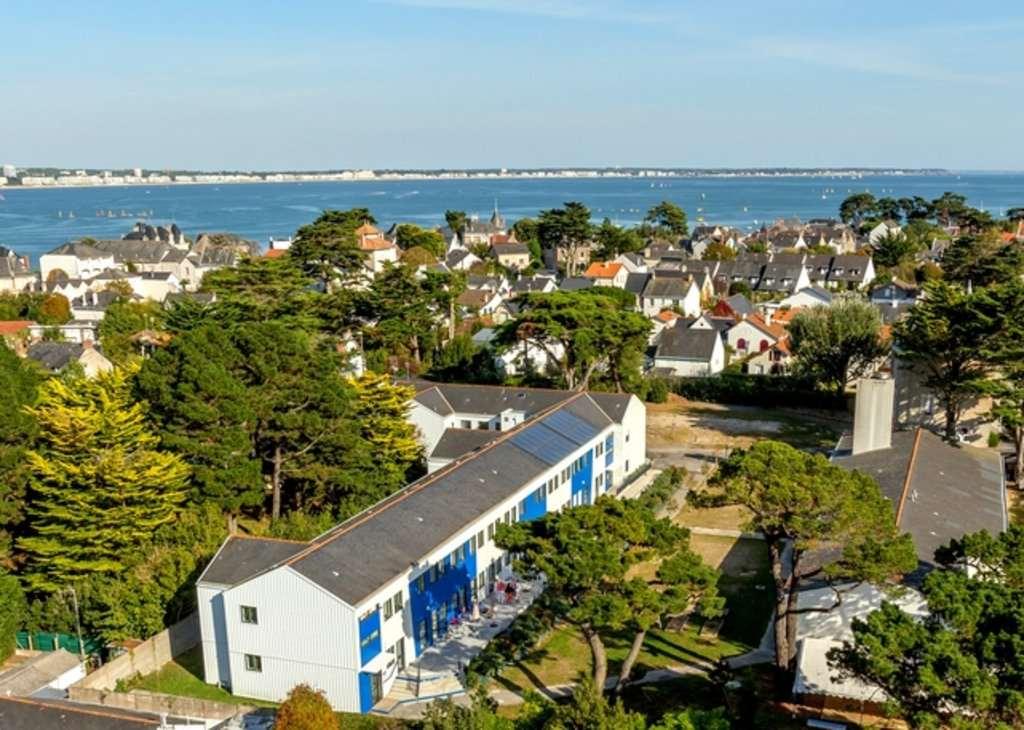 Le centre « Mon Abri »
9 avenue André Antoine
44510 POULIGUEN
   02.40.62.31.35
DINER + NUITEE + PETIT DEJEUNER
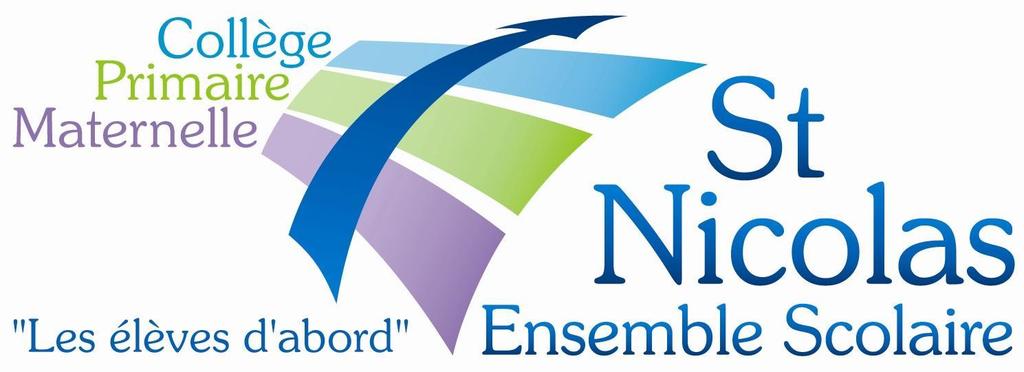 3- Modalités pratiques
Programme des 2 jours 
Le lieu d’hébergement
Modalités pratiques
Le téléphone portable
L’argent de poche
Remplir et rendre rapidement la Fiche Sanitaire
Pique nique à prévoir pour le mardi 11 avril au midi
Prévoir un duvet pour la nuitée
Ne pas se charger inutilement (prendre le nécessaire)
Le règlement intérieur du collège s’applique sur ces 2 jours
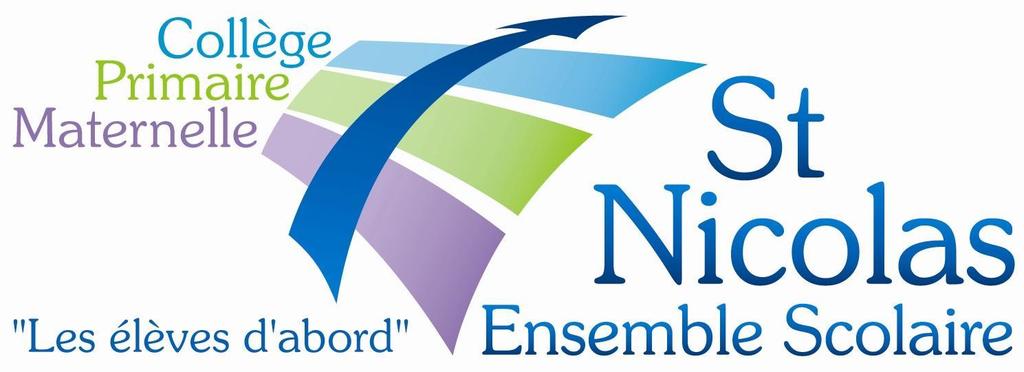 4- Le téléphone portable
Le règlement intérieur du collège s’applique sur ces 2 jours :

Interdit dans le car
Interdit dans les musées
Interdit au restaurant
Interdit dans le centre d’hébergement en dehors de la chambre
Autorisé lors de la croisière (si le capitaine l’accepte)
Autorisé sur les temps de pause (mardi midi et temps libre)
Programme des 2 jours 
Le lieu d’hébergement
Modalités pratiques
Le téléphone portable
L’argent de poche
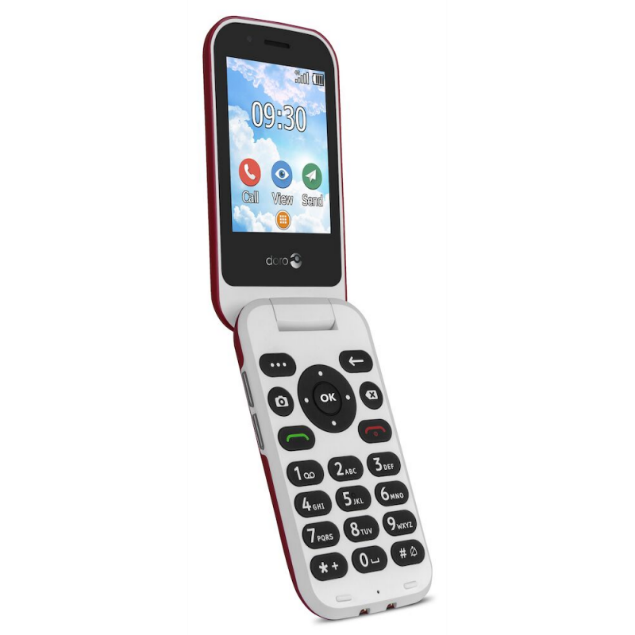 Le collège décline toute responsabilité en cas de perte ou de vol du téléphone